Дикие животные России
Медведи
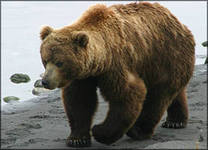 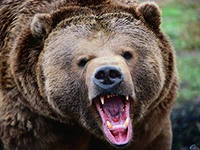 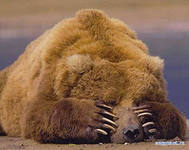 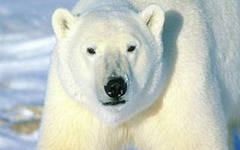 Волки
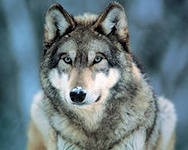 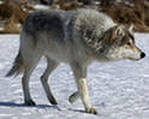 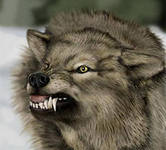 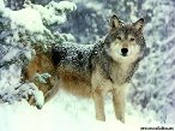 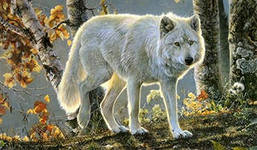 Лисы
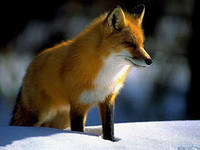 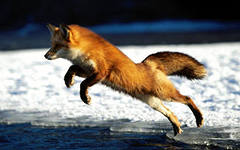 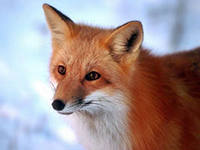 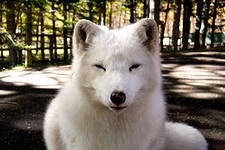 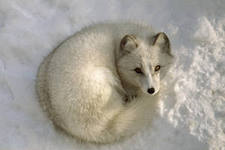 Зайцы
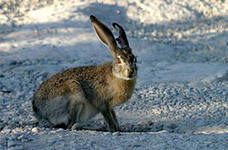 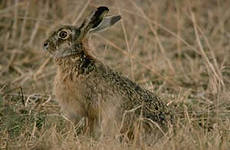 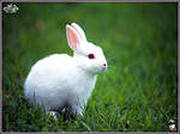 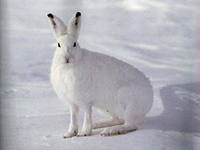 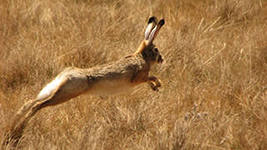 Лоси
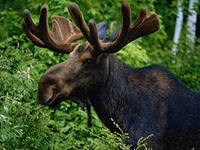 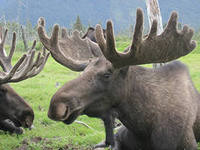 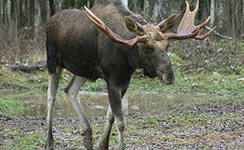 Олени
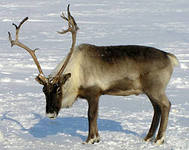 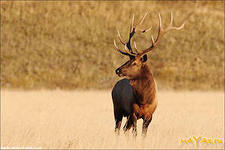 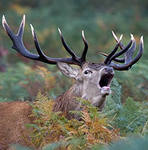 Тигры
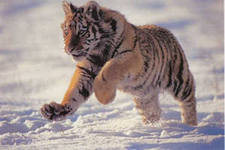 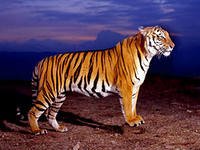 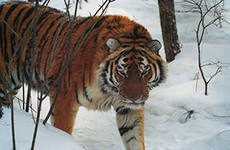 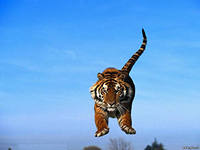 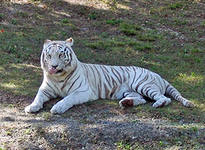 Белки
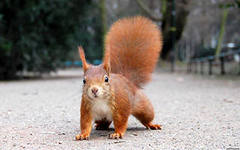 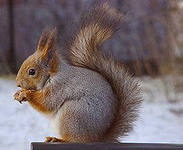 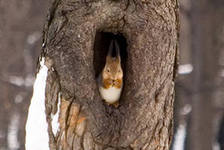 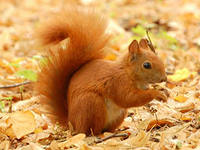 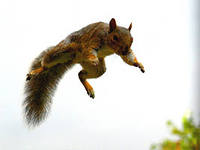 Росомаха
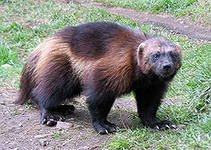 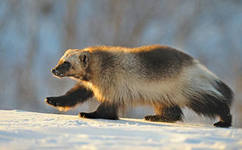 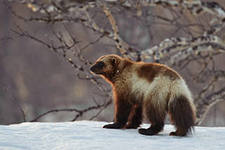 Бобер
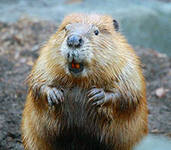 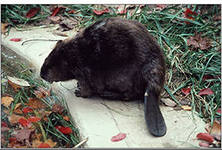 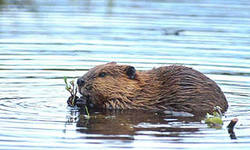 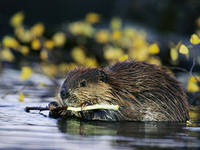 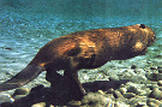 Выдра
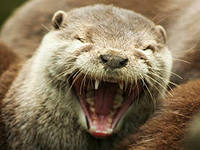 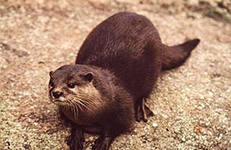 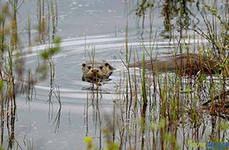 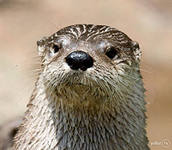 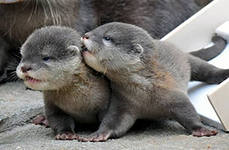 Нутрия
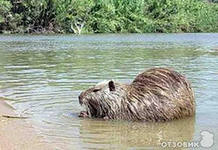 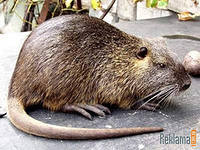 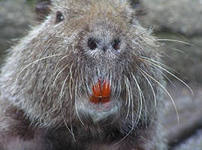 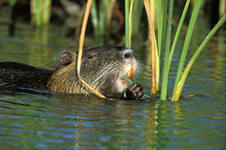 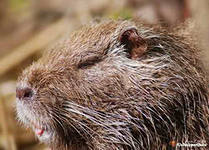 Кабан
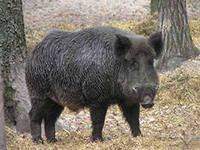 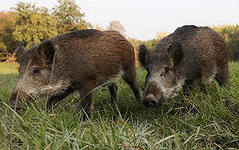 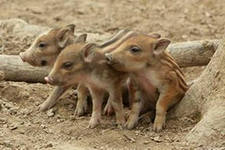 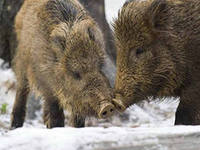 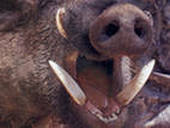 Рысь
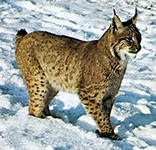 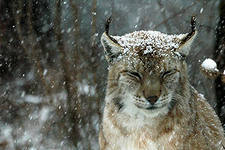 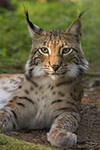 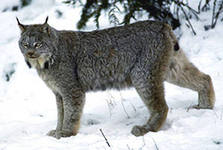 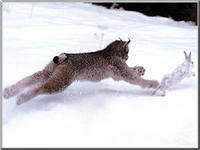 Тюлень
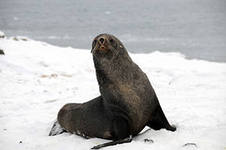 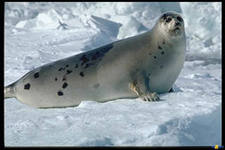 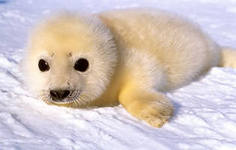 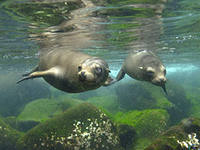 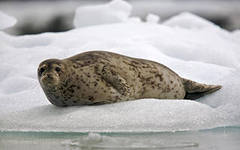 Морж
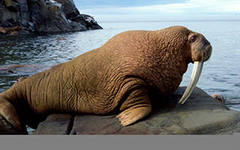 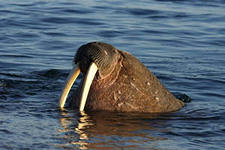 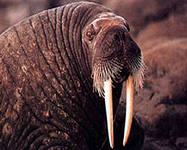 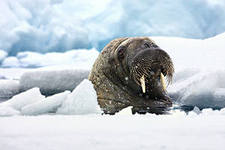 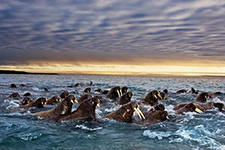 Песец
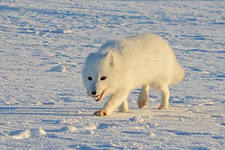 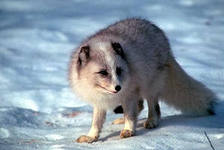 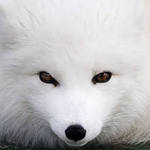 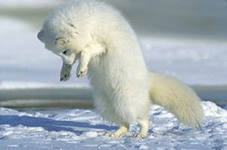 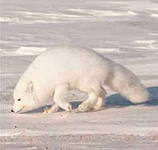 Ёж
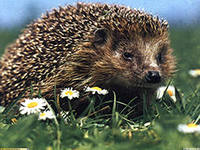 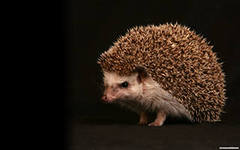 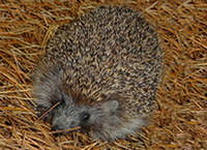 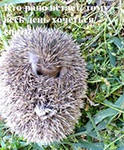 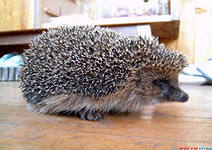